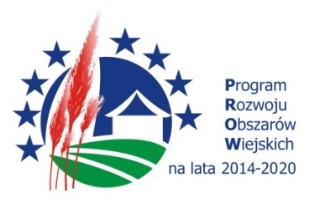 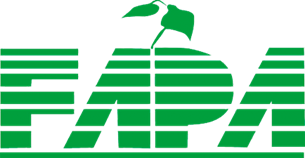 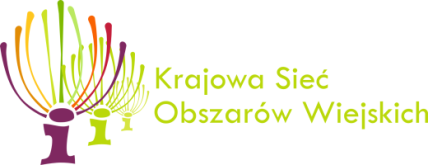 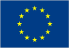 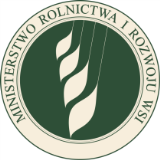 „Europejski Fundusz Rolny na rzecz Rozwoju Obszarów Wiejskich: Europa inwestująca w obszary wiejskie”.
BAZA LGD na portalu KSOW
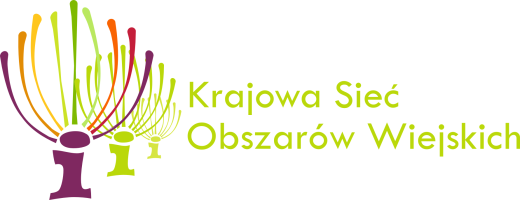 Jednostka Centralna KSOW, Fundacja Programów Pomocy dla Rolnictwa FAPA
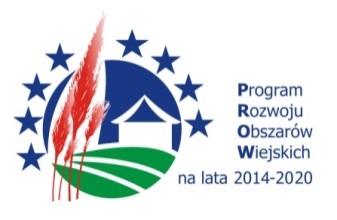 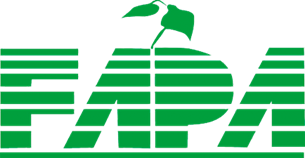 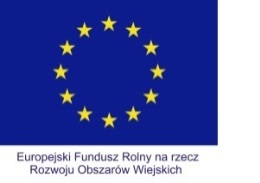 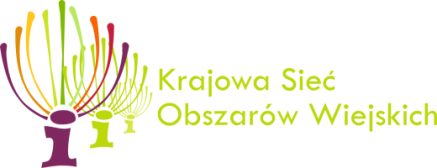 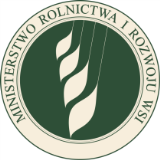 Formularz ENRD - Projekt profilu LGD / DRAFT LAG profile
Czy wszystkie dane są dostępne?
Czy formularz jest zrozumiały?
Czy formularz jest wystarczający do stworzenia polskiej bazy LGD (co trzeba dodać, co usunąć)?
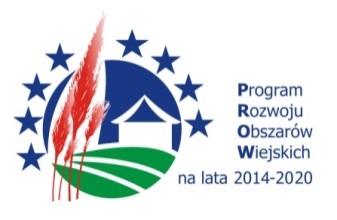 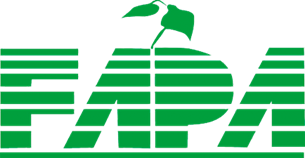 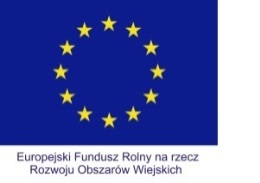 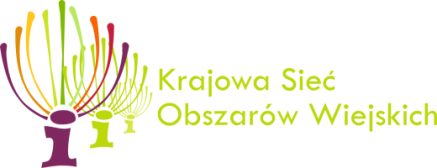 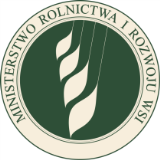 BAZA LGD na portalu KSOW – obecny kształt, pola wyszukiwania.
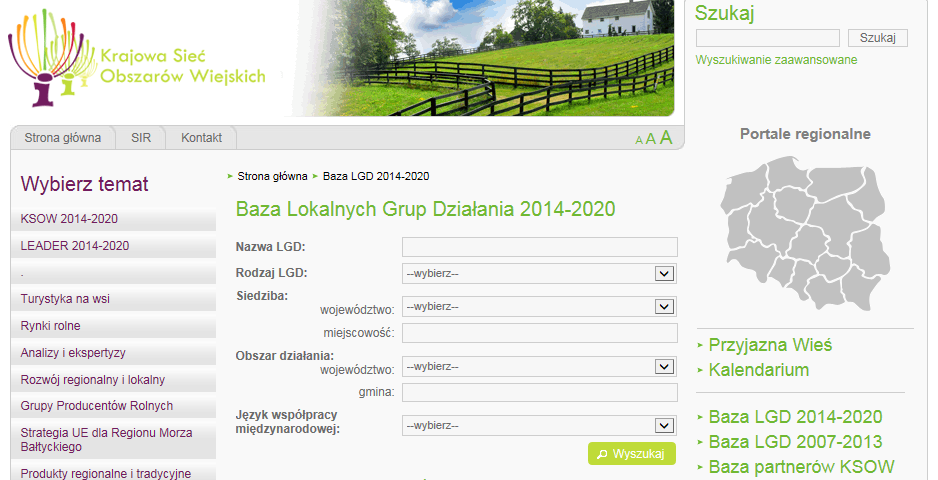 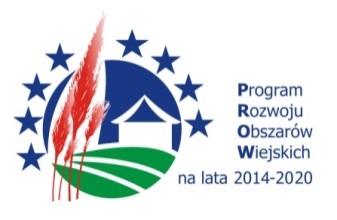 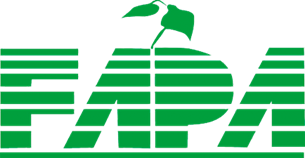 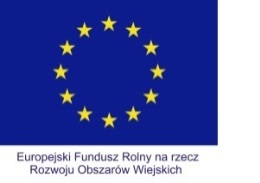 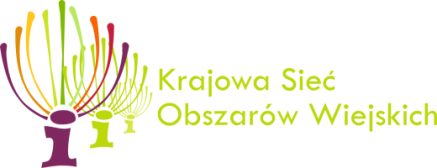 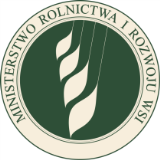 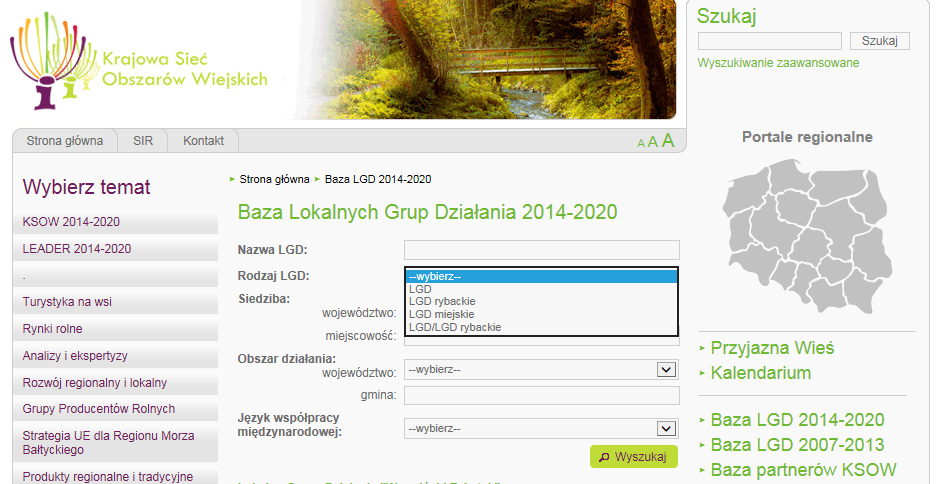 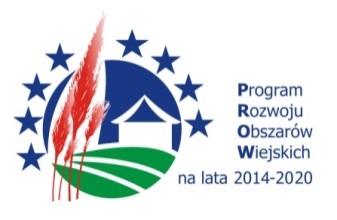 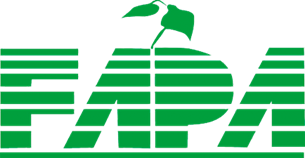 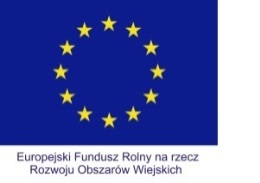 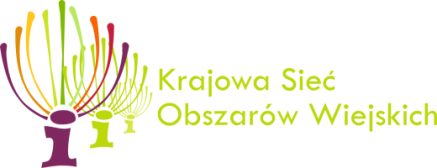 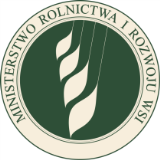 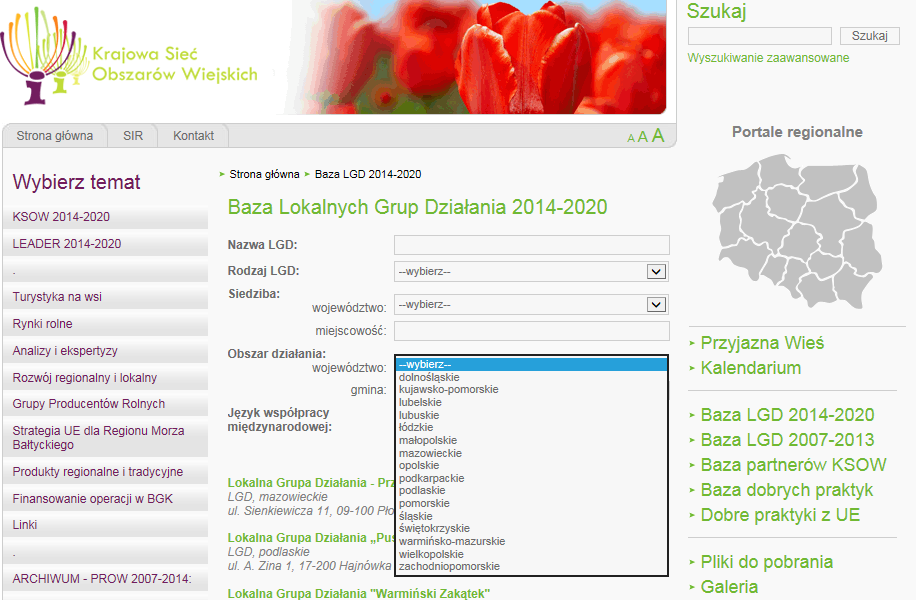 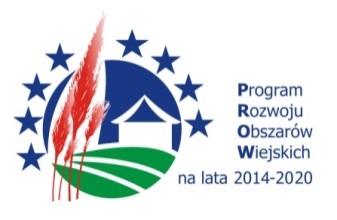 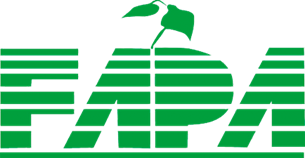 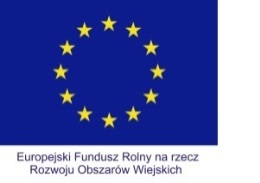 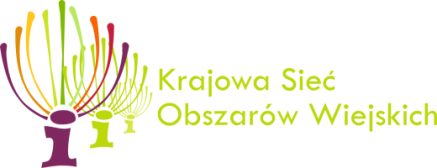 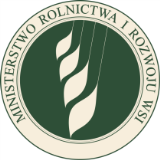 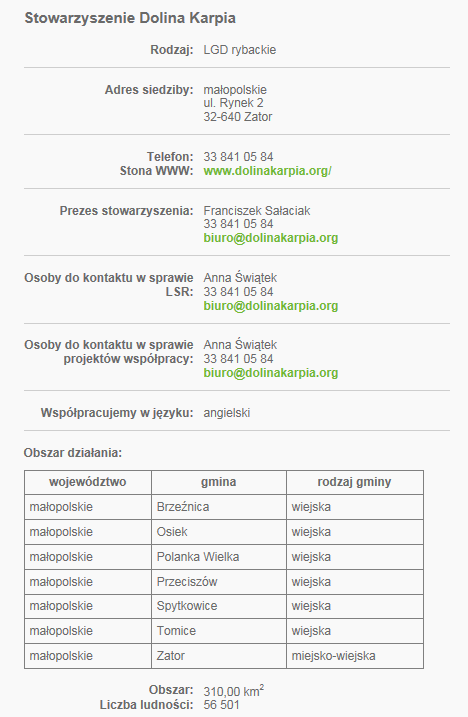 BAZA LGD na portalu KSOW – obecny kształt, prezentacja LGD
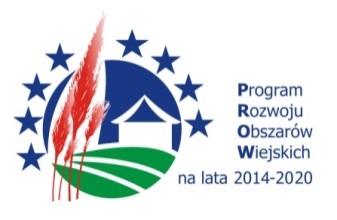 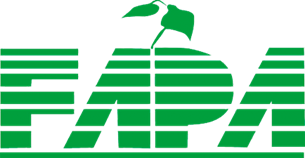 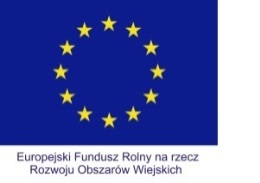 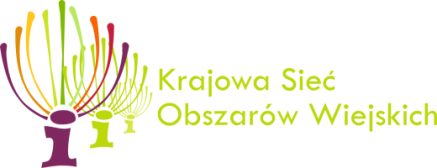 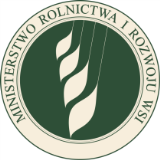 Kim są użytkownicy bazy – kto szuka LGD?

Według jakich kryteriów użytkownik wybiera LGD?
	Jakie powinny być pola wyszukiwania? 

3. 	Czego potencjalny użytkownik szuka w 	bazie?
	Jakie informacje o LGD powinny się znaleźć w bazie?